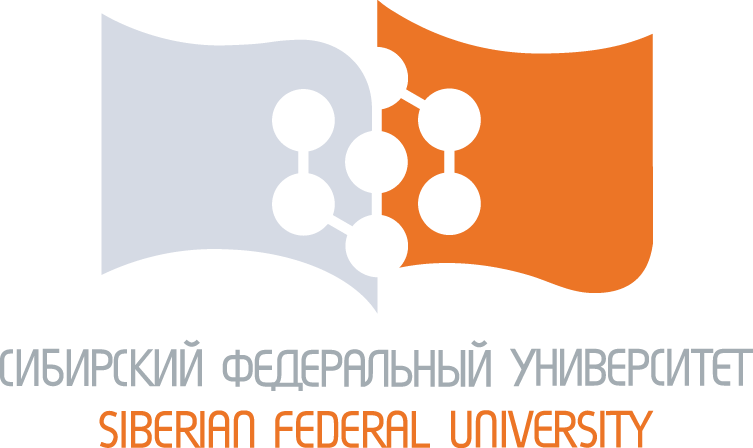 АНТИПЛАГИАТ ВУЗ
Научная библиотека
Сибирского федерального университета
2015
ДОСТУП:
главная страница сайта
 http://bik.sfu-kras.ru/
адресная строка любого браузера
http://sfukras.antiplagiat.ru/index.aspx
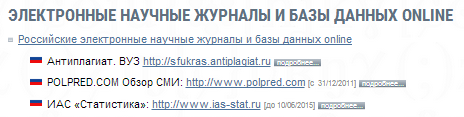 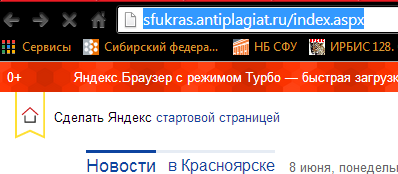 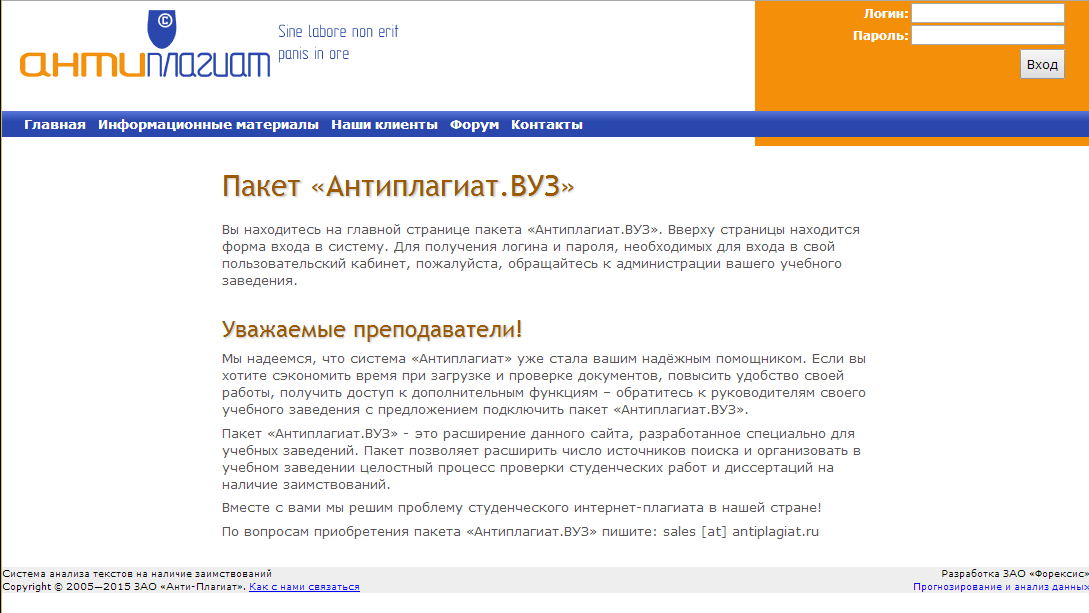 Персональная регистрация
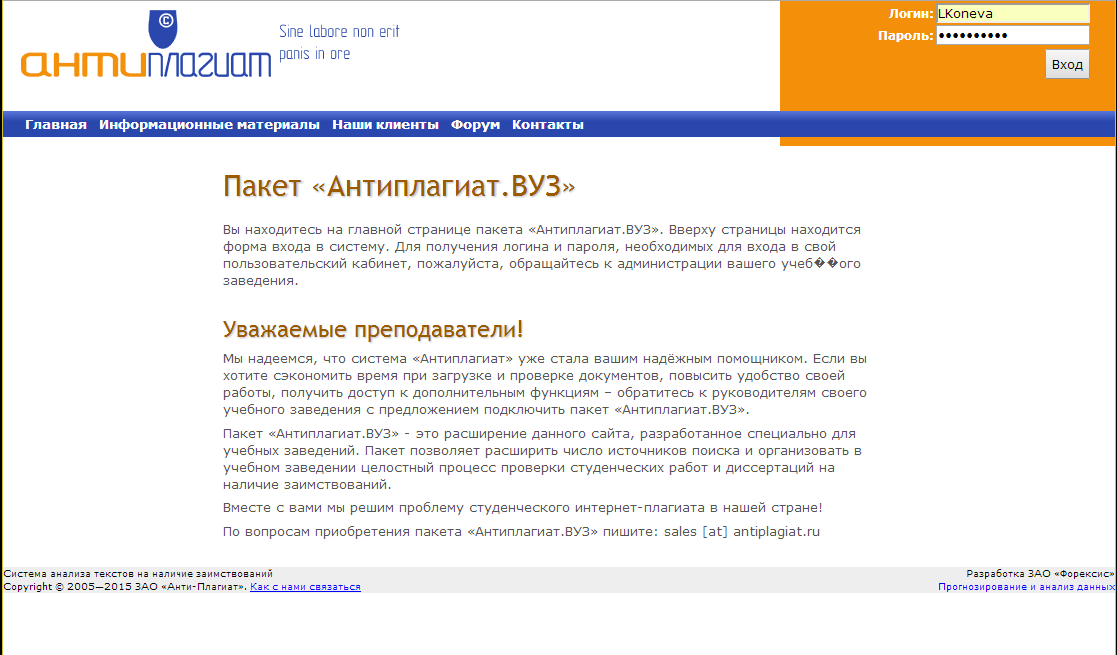 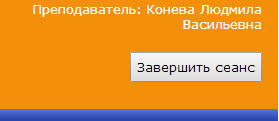 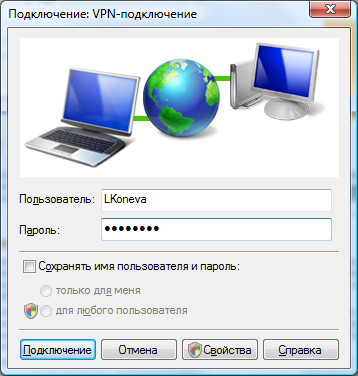 Доступ по IP адресам СФУ
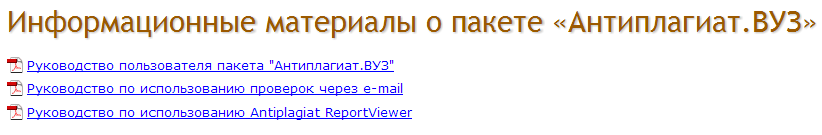 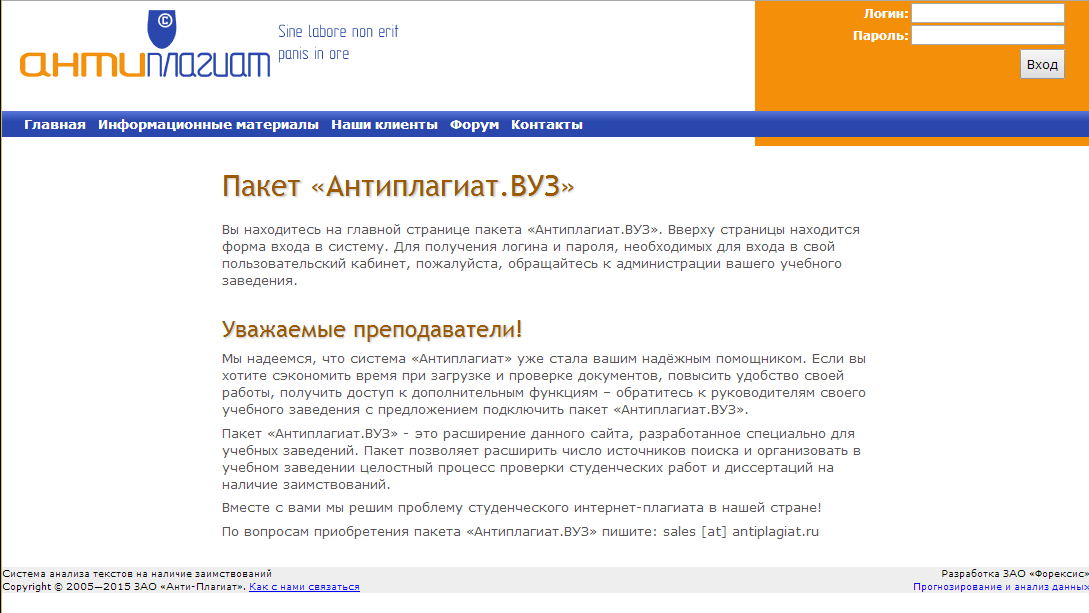 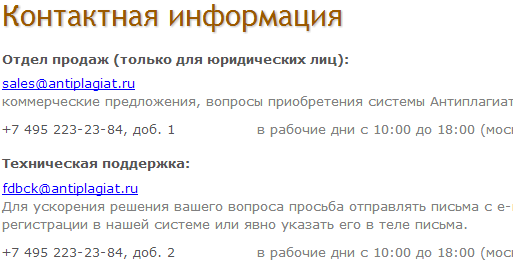 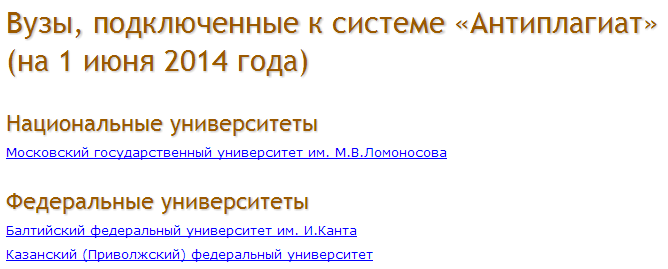 226 организаций
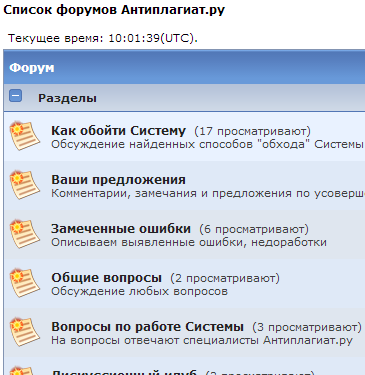 8 разделов
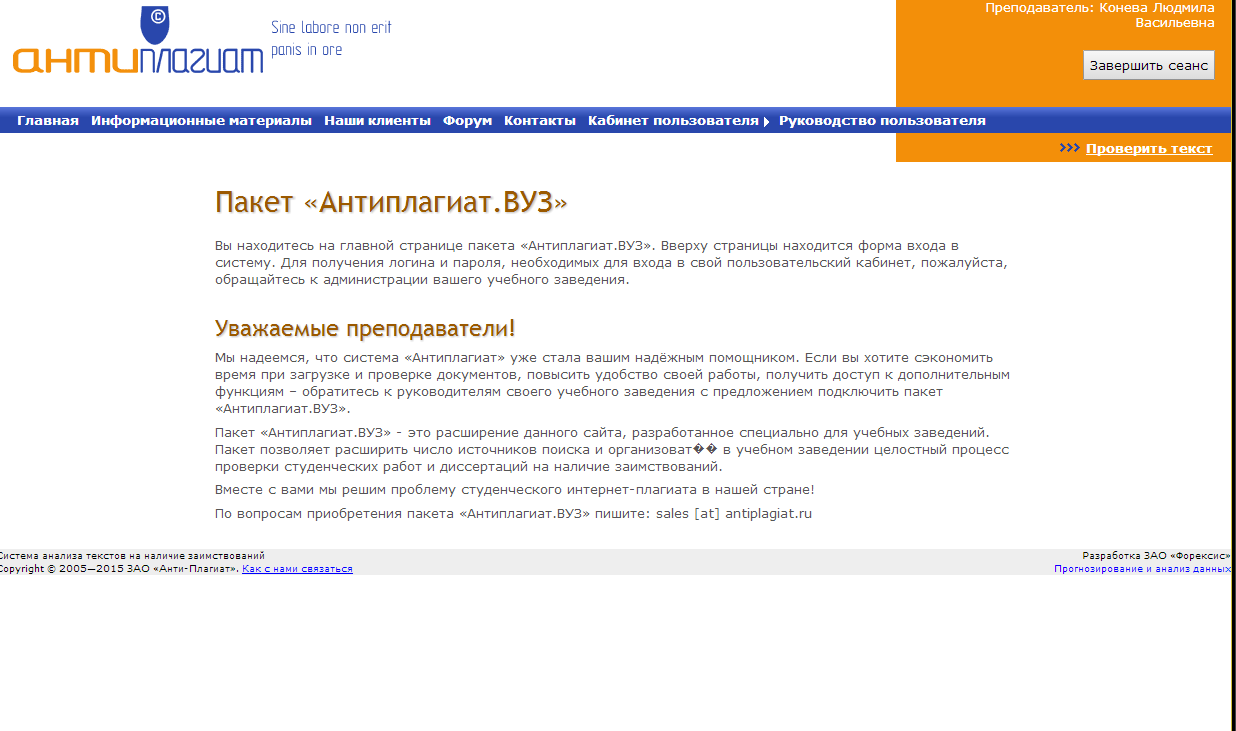 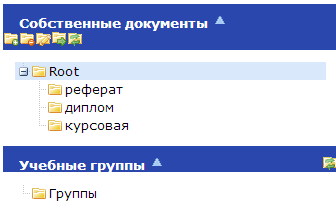 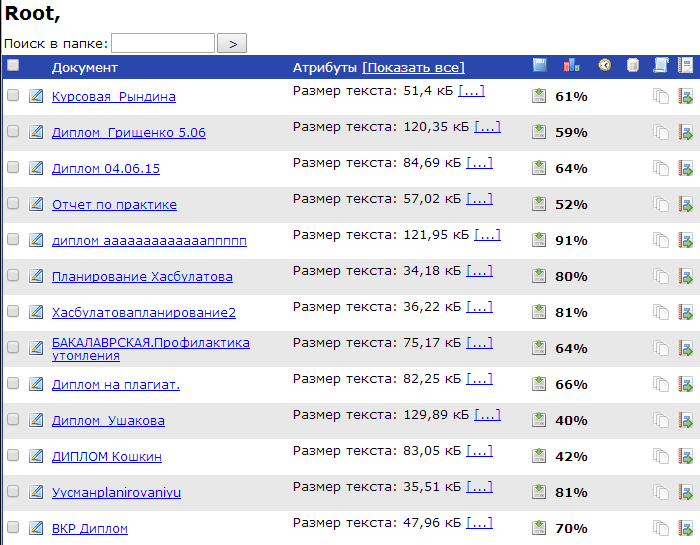 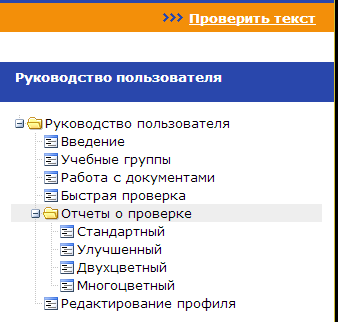 Возможности кабинета пользователя
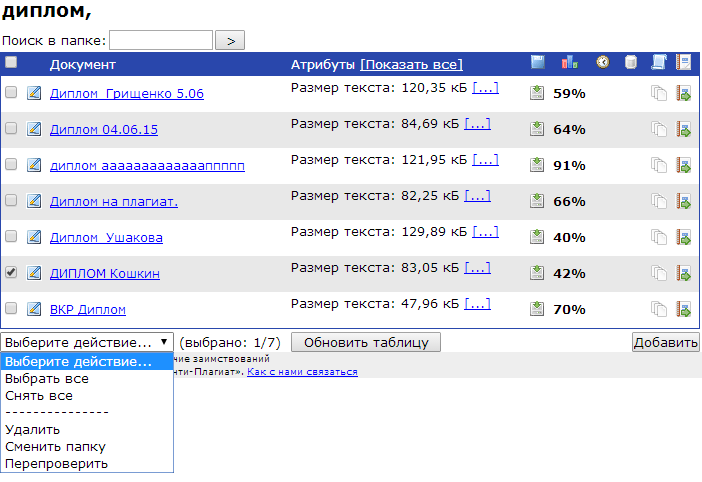 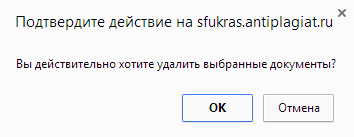 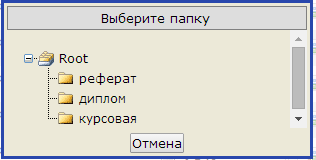 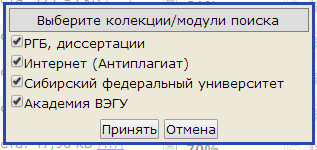 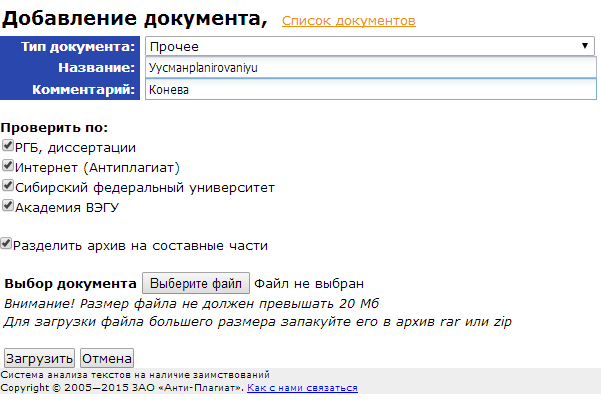 Шаг 1. Заполнить поля
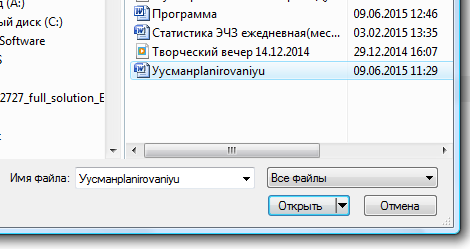 Шаг 2. Выбрать файл
Шаг 3. Загрузить файл и подтвердить действие
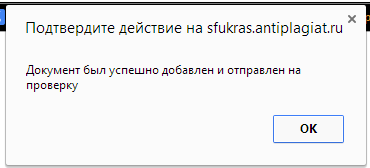 Допустимые форматы загружаемых файлов:
doc, docx, rtf, txt, pdf, rar, zip
Показатель процента оригинального текста
от всего объема документа
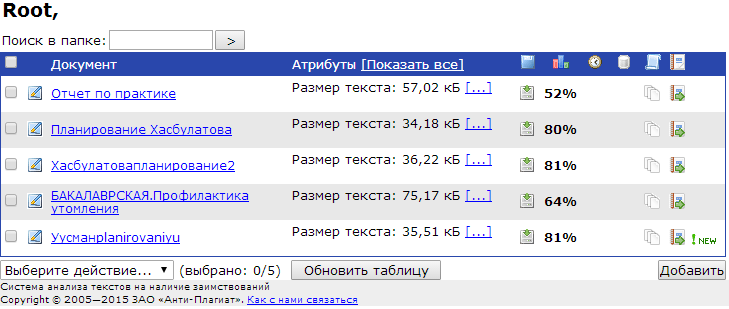 Новый
документ
Возможные действия:
- выгрузить отчет
- просмотреть или перепроверить документ
- просмотреть отчет
Формат просмотра
Формы отчетов
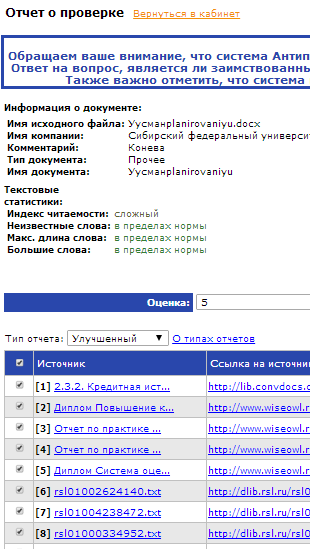 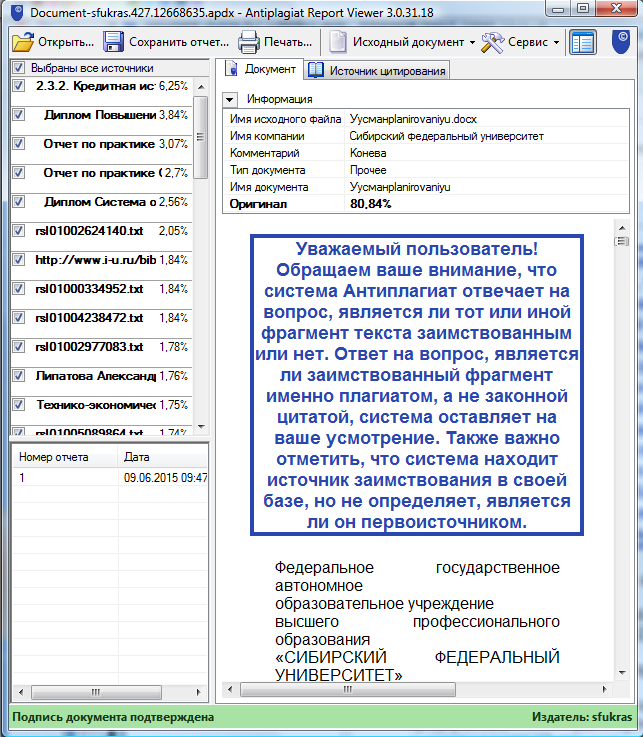 Antiplagiat
Document (.apdx)
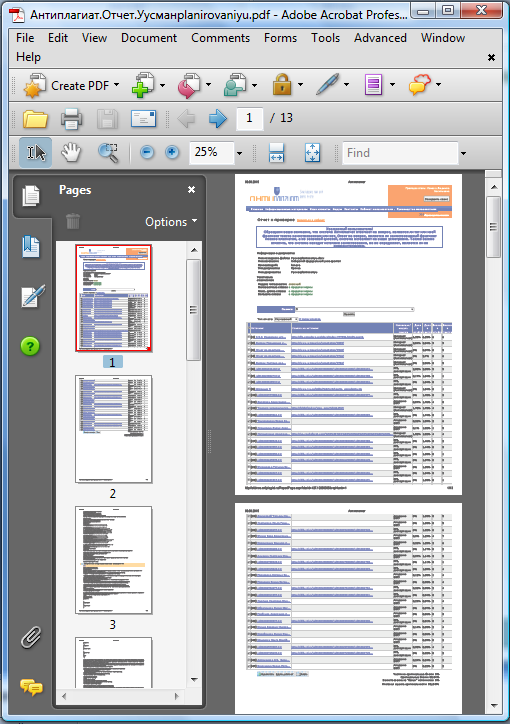 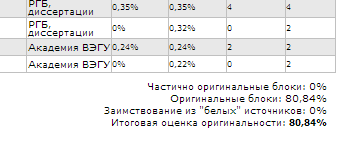 Adobe Acrobat
Document (.pdf)
Возможность проверки фрагмента текста без загрузки файла
Шаг 1. Открыть файл
и копировать нужный фрагмент
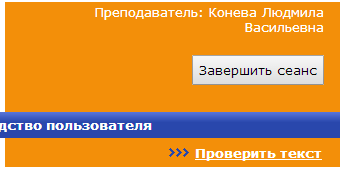 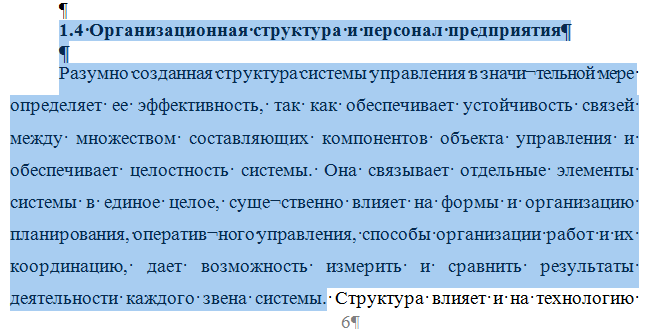 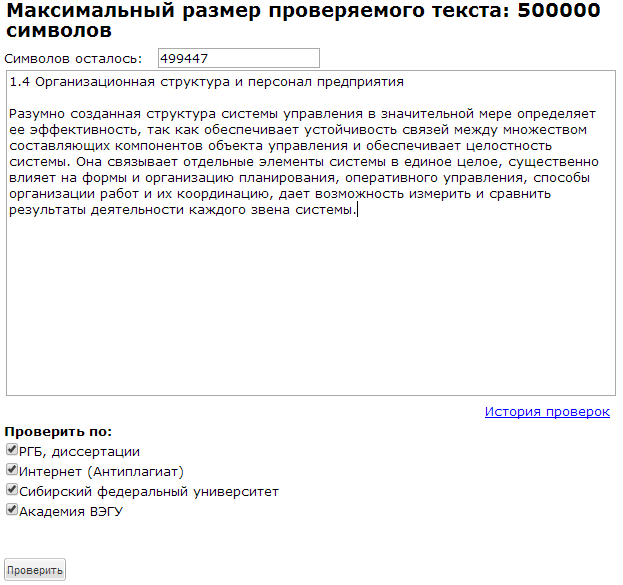 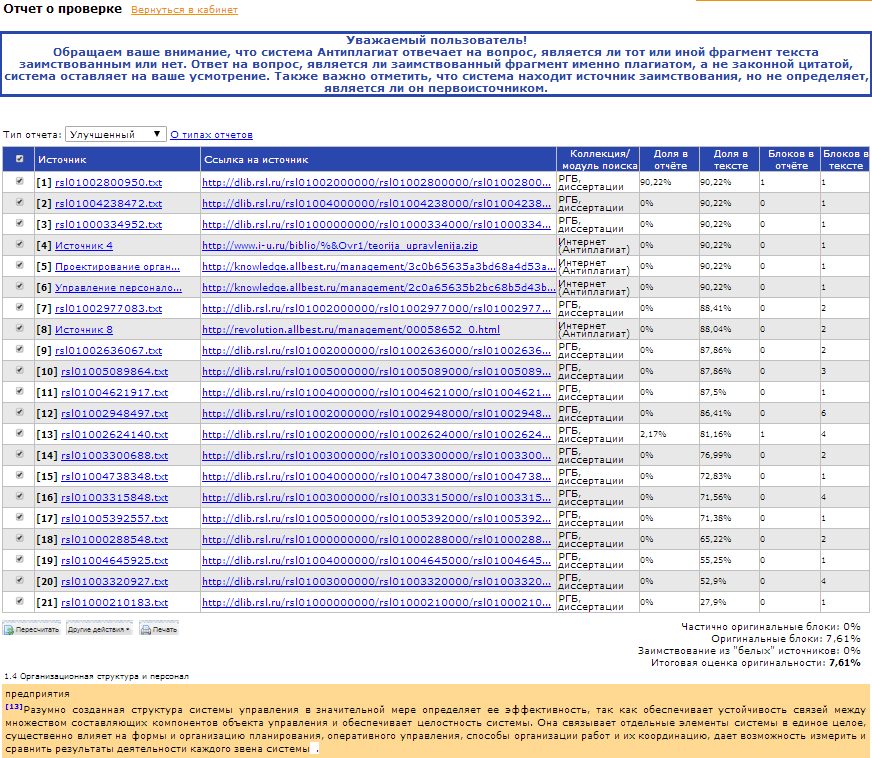 Шаг 2. Вставить фрагмент в
отрывшееся поле
Шаг 3. Просмотреть или
выгрузить отчет о проверке
СПАСИБО ЗА ВНИМАНИЕ!